УПРАВЛЕНИЕ ФЕДЕРАЛЬНОЙ НАЛОГОВОЙ СЛУЖБЫ ПО ОРЕНБУРГСКОЙ ОБЛАСТИ
«Отмена с 1 января 2021 года ЕНВД»
Северина Ольга Александровна, начальник отдела налогообложения юридических лиц УФНС России по Оренбургской области
ЕНВД
С 01.01.2021
Индивидуальные предприниматели:

Общая система налогообложения

Упрощенная система налогообложения

Патентная система налогообложения

Налог на профессиональный доход
Юридические лица:

Общая система налогообложения

Упрощенная система налогообложения
2
Упрощенная система налогообложения
3
Патентная система налогообложения
Декларации в налоговый орган не представляются

Патент выдается на срок от 1 до 12 месяцев включительно в пределах календарного года
4
Налог на профессиональный доход
Декларации в налоговый орган не представляются
5
Для регистрации в качестве самозанятого необходимо установить приложение «Мой налог»


Приложение можно скачать:
для платформы Android через сервис Googl play;
для платформы iPhone OS через сервис  AppStore.


Вместо приложения «Мой налог» для регистрации в качестве самозанятого можно воспользоваться веб-кабинетом  «Мой налог», размещенном на сайте ФНС России https://npd.nalog.ru

Возможна регистрация через кредитную организацию или банк, осуществляющие информационное взаимодействие с ФНС России в рамках эксперимента
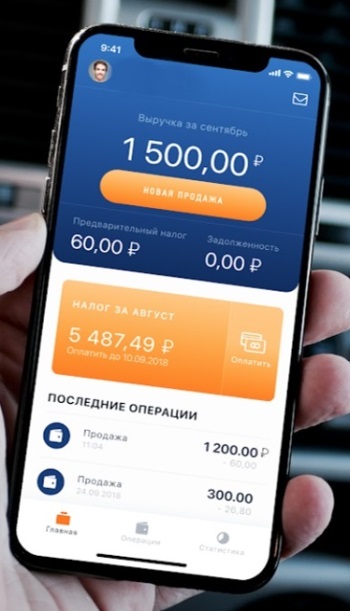 6
Общая система налогообложения
7
Совмещение режимов налогообложения
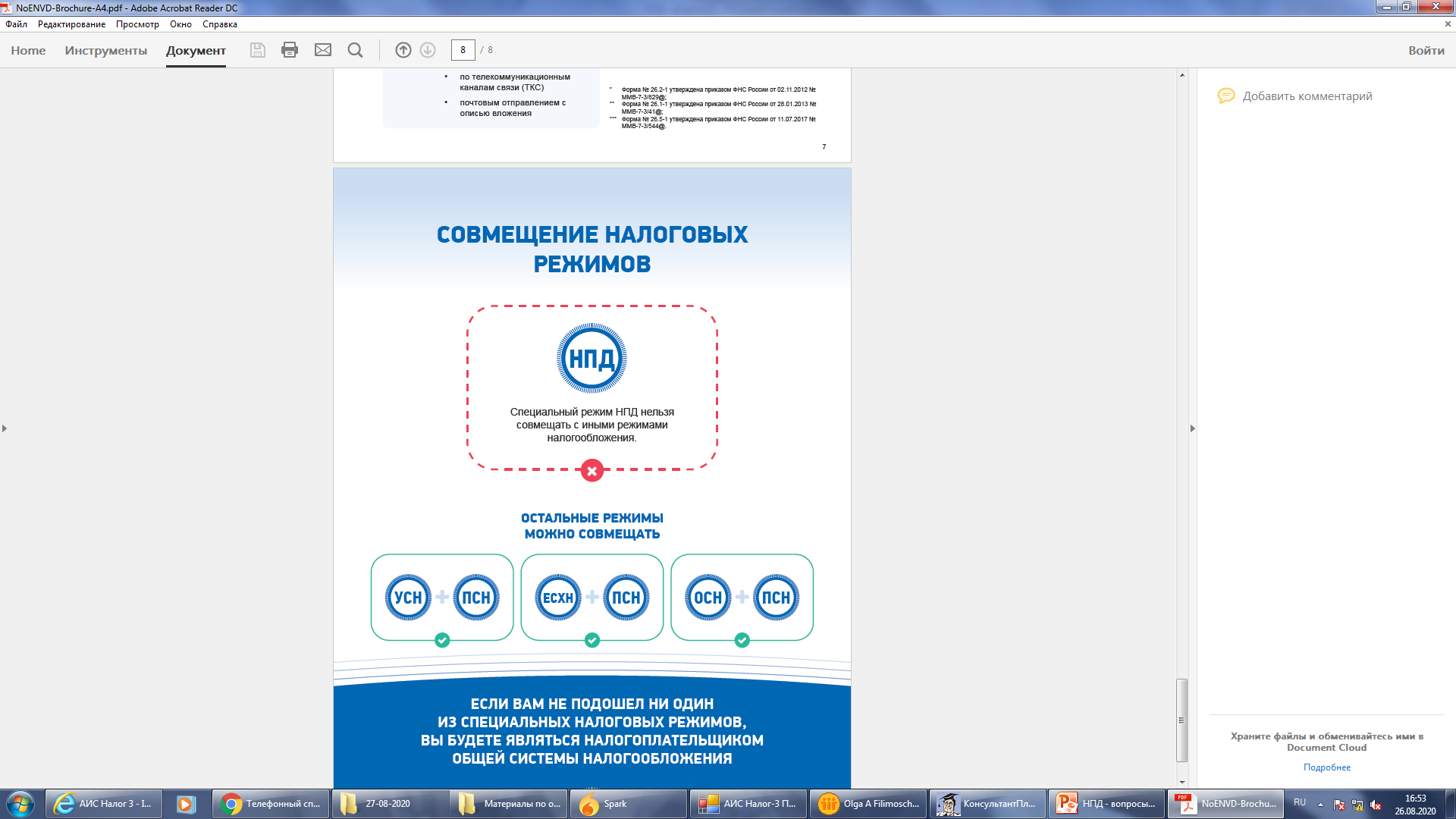 8
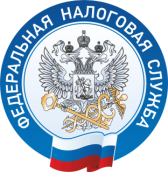 УПРАВЛЕНИЕ ФЕДЕРАЛЬНОЙ НАЛОГОВОЙ СЛУЖБЫ ПО ОРЕНБУРГСКОЙ ОБЛАСТИ
ЕНВД
С 1 ЯНВАРЯ 2021 ГОДА НЕ ПРИМЕНЯЕТСЯ
УВАЖАЕМЫЕ НАЛОГОПЛАТЕЛЬЩИКИ !
до начала 2021 года Вам
 необходимо решить, на какую систему налогообложения перейти
УСН
ПСН
НПД
ЕСХН
Для выбора оптимального налогового режима можно воспользоваться информационным сервисом, размещенным на сайте ФНС России https://www.nalog.ru/rn56/service/mp/
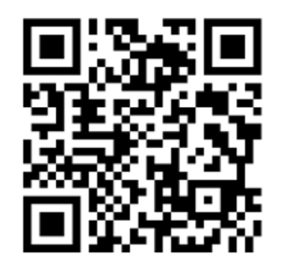 ВЫБОР ПОДХОДЯЩЕГО РЕЖИМА НАЛОГООБЛОЖЕНИЯ
QR-код, ведущий на калькулятор «Выбор подходящего режима налогообложения»
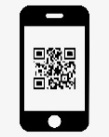 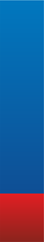 ЕСЛИ ВАМ НЕ ПОДОШЕЛ НИ ОДИН ИЗ 
         СПЕЦИАЛЬНЫХ  НАЛОГОВЫХ РЕЖИМОВ, ВЫ 
         БУДЕТЕ ЯВЛЯТЬСЯ  НАЛОГОПЛАТЕЛЬЩИКОМ 
         ОБЩЕЙ СИСТЕМЫ НАЛОГООБЛОЖЕНИЯ
ОСН
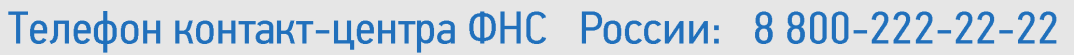 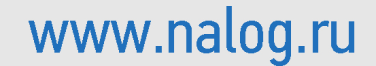